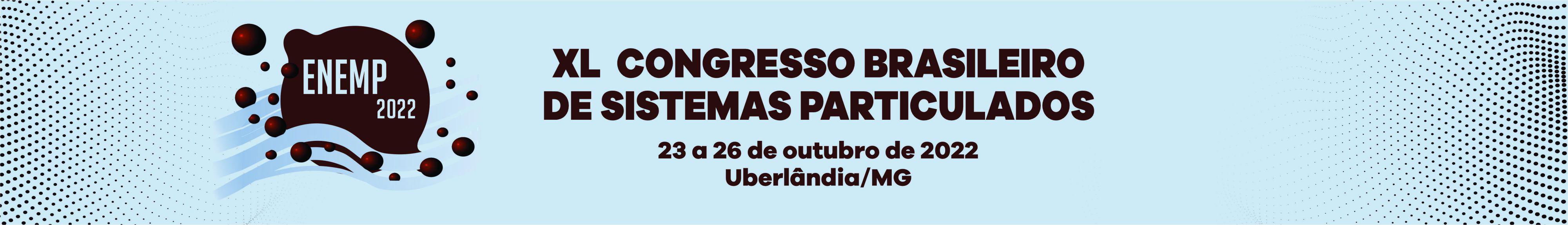 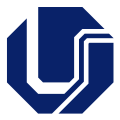 SECAGEM DE SOJA EM SECADOR ROTO-AERADO: 
EFEITOS DAS VARIÁVEIS NO PROCESSO E NA CAPACIDADE GERMINATIVA E INTEGRIDADE FÍSICA DAS SEMENTES  

G.F.M.V. SOUZA, M.C.C. FRANCISQUETTI, F.R.C. FERREIRA,                                               J.H.C.L. MOREIRA, C.R. DUARTE, M.A.S. BARROZO
Faculdade de Engenharia Química / Universidade Federal de Uberlândia - UFU
Av. João Naves de Ávila, 2121, Campus Santa Mônica - Uberlândia - MG
FEQUI
UFU
SUBSTITUIR PELO DEPARTAMENTO, FACULDADE.....
SUBSTITUIR PELA INSTITUIÇÃO DE ORIGEM